1
Úvod do jazykovědy
(6)
doc. Mgr. Petr Stehlík, Ph.D. 
ÚRJL FF MU
2
Ferdinand de Saussure (1857-1913)
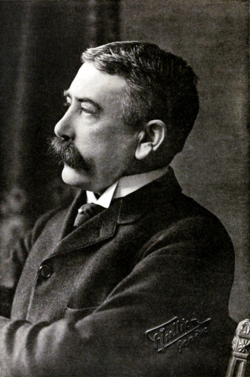 Ženeva, rodina s vědeckou tradicí a francouzským původem  (hugenoti).
Už od dětství zájem o jazyky (původ jazyků, san-skrt).
Studium fyziky a chemie na Ženevské univerzitě, kromě toho studium filosofie, dějin umění, latiny a řečtiny, vliv Franze Boppa (Srovnávací gramatika).
1876 – odchod do Lipska, centra formující se mla-dogramatické školy (Brugmann, Osthoff), studium lingvistiky.
3
Ferdinand de Saussure (1857-1913)
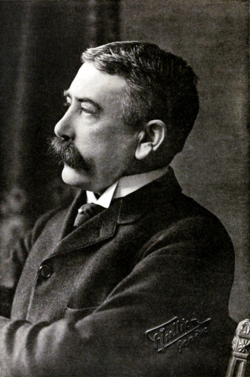 1878 – Pojednání o systému samohlásek v indoevrop-ských jazycích (odpor mladogramatiků)
1880 – O užívání absolutního genitivu v sanskrtu  (disertační práce)
Od r. 1881 – působení v Paříži (komparativní gramati-ka), ve 24 letech profesorem gótštiny a staré němčiny.
Po 11 letech návrat do Ženevy, profesor komparativní lingvistiky.
1907-1911 – cyklus kurzů obecné lingvistiky, základ jeho nejslavnějšího díla (vydáno posmrtně na základě poznámek Saussurových žáků: Charles Bally + Albert Sechehaye). 
1916 – Kurs obecné lingvistiky
Kurs obecné lingvistiky(Základní pojmy)
4
Synchronní vs. diachronní přístup
Langue vs. parole
Jazyk jako systém
Syntagmatické vs. asociativní (paradigmatické) vztahy
Teorie jazykového znaku: signifiant vs. signifié
Sémiologie
Kurs obecné lingvistiky(Obsah)
5
Úvod 
Dějiny lingvistiky: 3 etapy (gramatika, filologie, „pravá“ lingvistika – 	komparativní a historická metoda)
Úkoly lingvistiky (popis všech jazyků a jejich vývoje, rekonstrukce 	prajazyka; odhalení zákonitostí v jazyce; vymezení jazykovědy)
Předmět studia lingvistiky (langue vs. parole; lingvistika jako součást 	sémiologie)
Systémy písma (ideografické vs. fonetické)
Fonologie (= dnešní fonetika, synchronní; fonetika = historická, dia-	chronní)
Kurs obecné lingvistiky(Obsah)
6
Obecné principy: jazykový znak a jeho základní charakteristiky; 	synchronní a diachronní lingvistika, význam synchronního přístupu.

Synchronní lingvistika: hodnota jazykových jednotek v rámci systé-	mu; syntagmatické a asociativní/paradigmatické vztahy.

Diachronní lingvistika: primární předmět zájmu: hláskový vývoj + 	gramatika a slovní zásoba; vliv analogie.

Geografická lingvistika: dialekty + vzájemné působení jazyků.

Otázky retrospektivní lingvistiky. Závěry: retrospektivní metoda, re-	konstrukce slov
Strukturalistické školy
7
Ženevská škola (Charles Bally + Albert Sechehaye)

Pražský lingvistický kroužek (1926, Vilém Mathesius, Jan Muka-řovský, Bohuslav Havránek, Bohumil Trnka, Vladimír Skalička. Roman Jakobson, Nikolaj Trubeckoj, Sergej Karcevskij) 

Kodaňský lingvistický kroužek (1931, Luis Hjelmslev, Viggo Brøndal)
	+ další evropští strukturalisté (André Martinet, Émile Benveniste, 	   Eugen Coseriu atd.)

Americký strukturalismus (Edward Sapir, Leonard Bloomfield, Zellig Harris, Noam Chomsky)
Kurs obecné lingvistiky
8
Jediným a pravým předmětem lingvistiky je jazyk uvažovaný sám o sobě a pro sebe.



La linguistique a pour unique et véritable objet la langue envisagée en elle-même et pour elle-même.